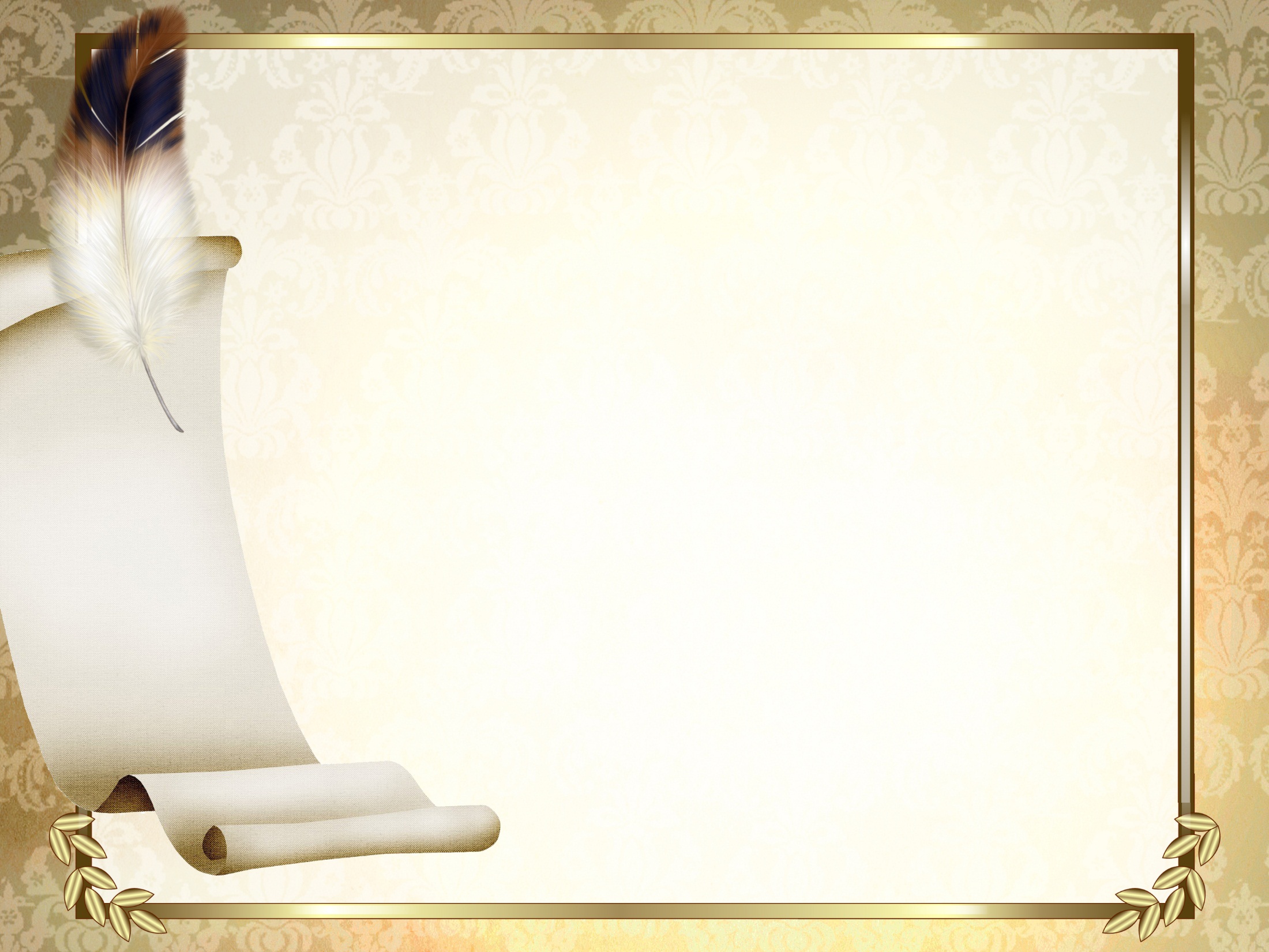 Научно-практическая конференция 
«Подготовка обучающихся к государственной итоговой аттестации по русскому языку и литературе»
Работа с текстом 
на уроке русского языка 
при подготовке 
к государственной итоговой аттестации
Презентацию подготовила Лапушкина Наталья Петровна,
                                                                         учитель русского языка и литературы
                                                                  МОУ «Лицей №1» г.о. Павловский Посад
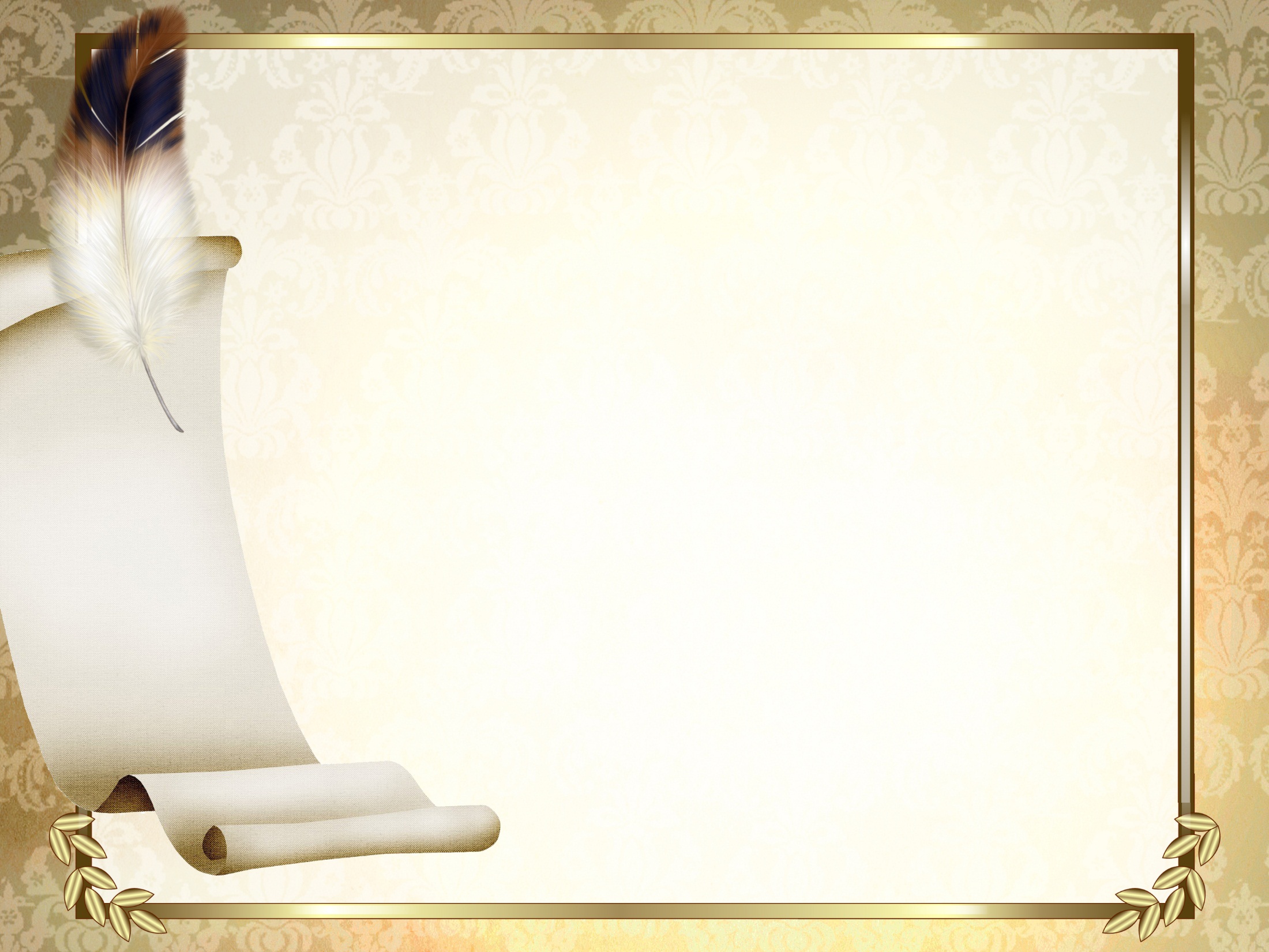 Научно-практическая конференция 
«Подготовка обучающихся к государственной итоговой аттестации по русскому языку и литературе»
Работа с текстом 
на уроке русского языка 
при подготовке 
к государственной итоговой аттестации
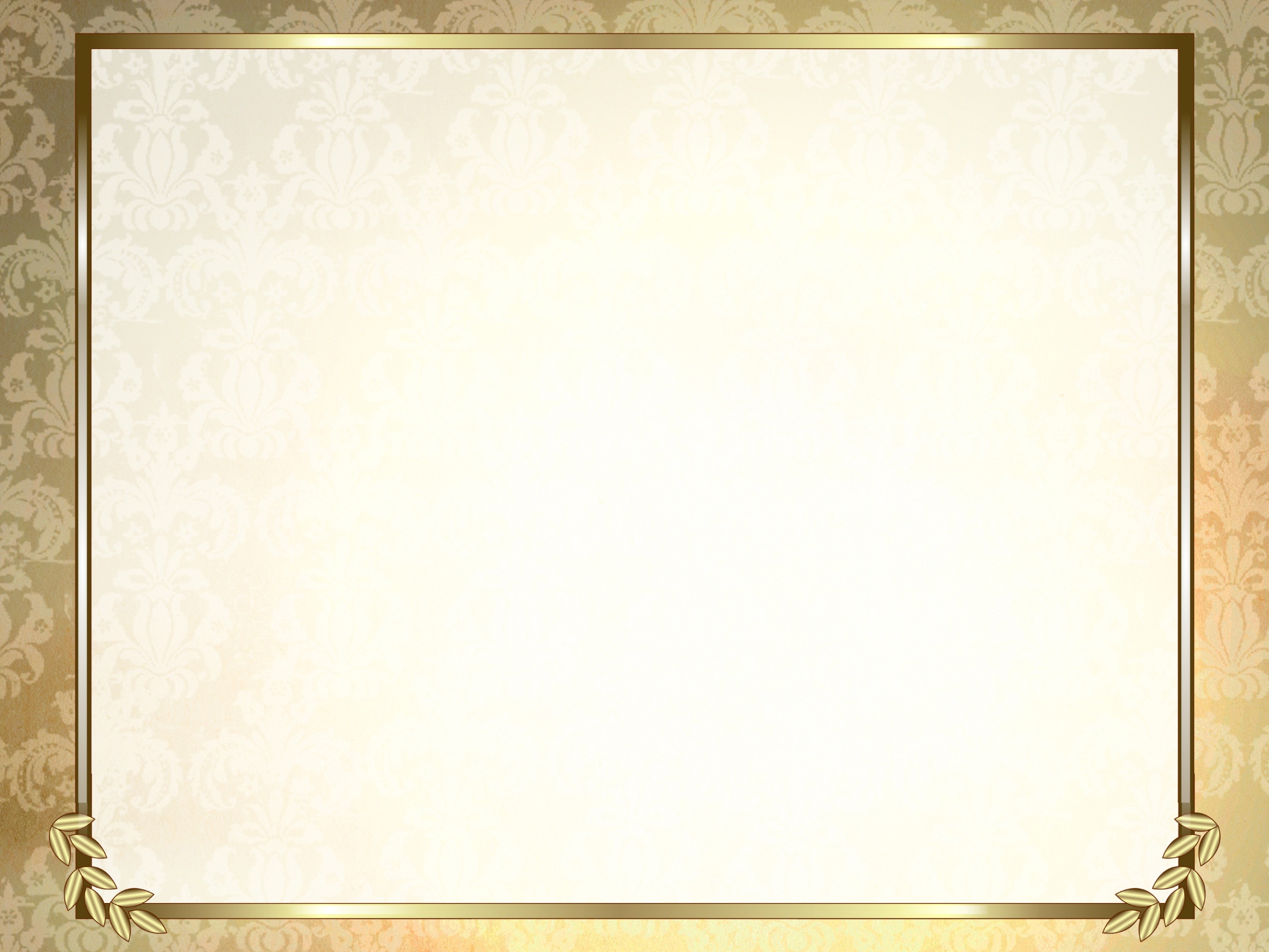 27. Сформулируйте одну из проблем, поставленных автором текста.
Прокомментируйте сформулированную проблему. Включите в комментарий два примера-иллюстрации из прочитанного текста, которые важны для понимания проблемы исходного текста (избегайте чрезмерного цитирования).
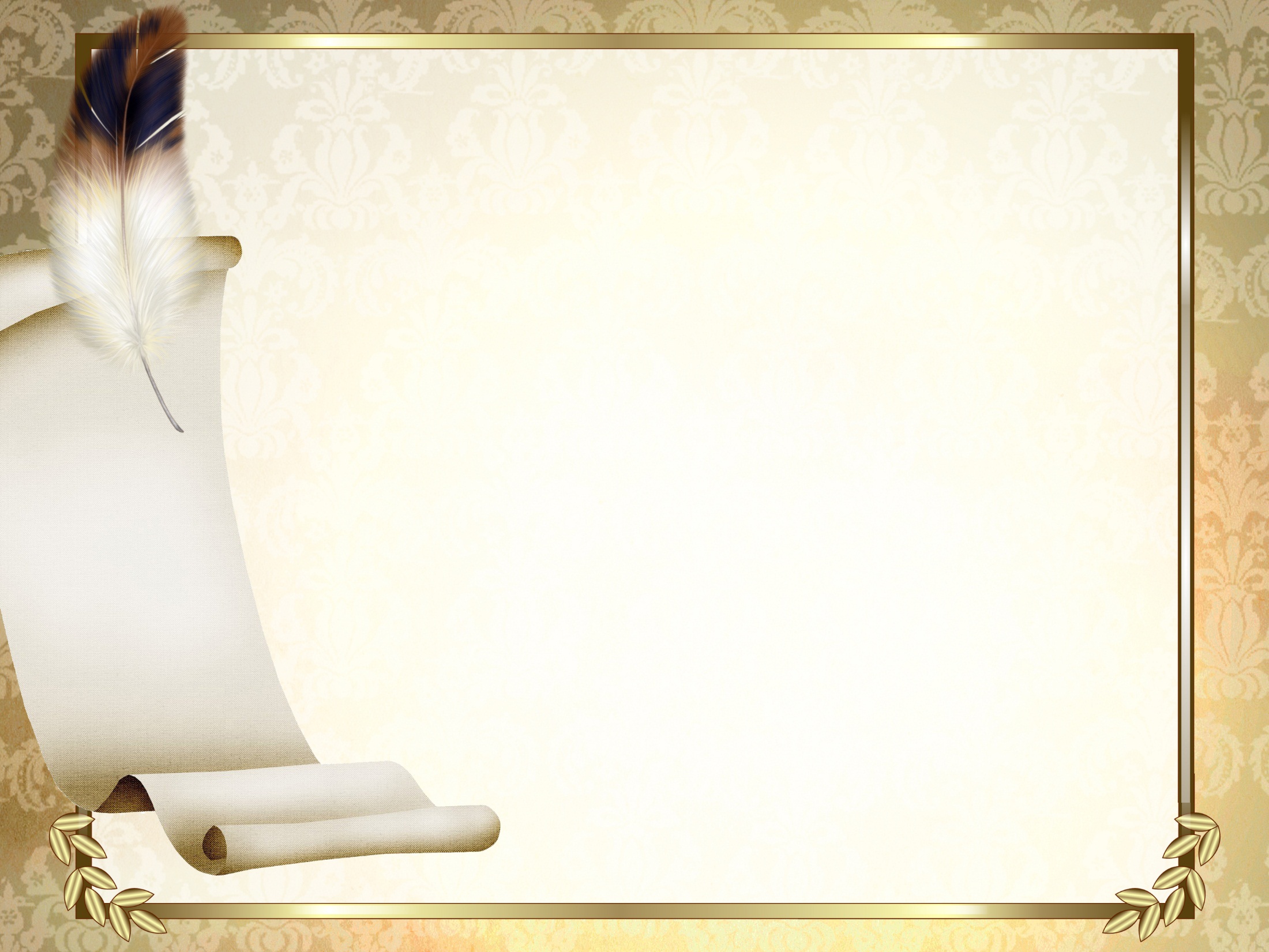 22. Какие из высказываний соответствуют содержанию текста? Укажите все номера ответов.
 
1. Герой рассказа не смог добиться успеха в жизни из-за плохого воспитания.
2. Слёзы молодой учительницы отогрели душу подростка.
3. Герой рассказа стал учителем именно потому, что помнил поступок учительницы.
4. Субботин попал в колонию за кражу.
5. Рассказчик советует всем любить и уважать учителей.
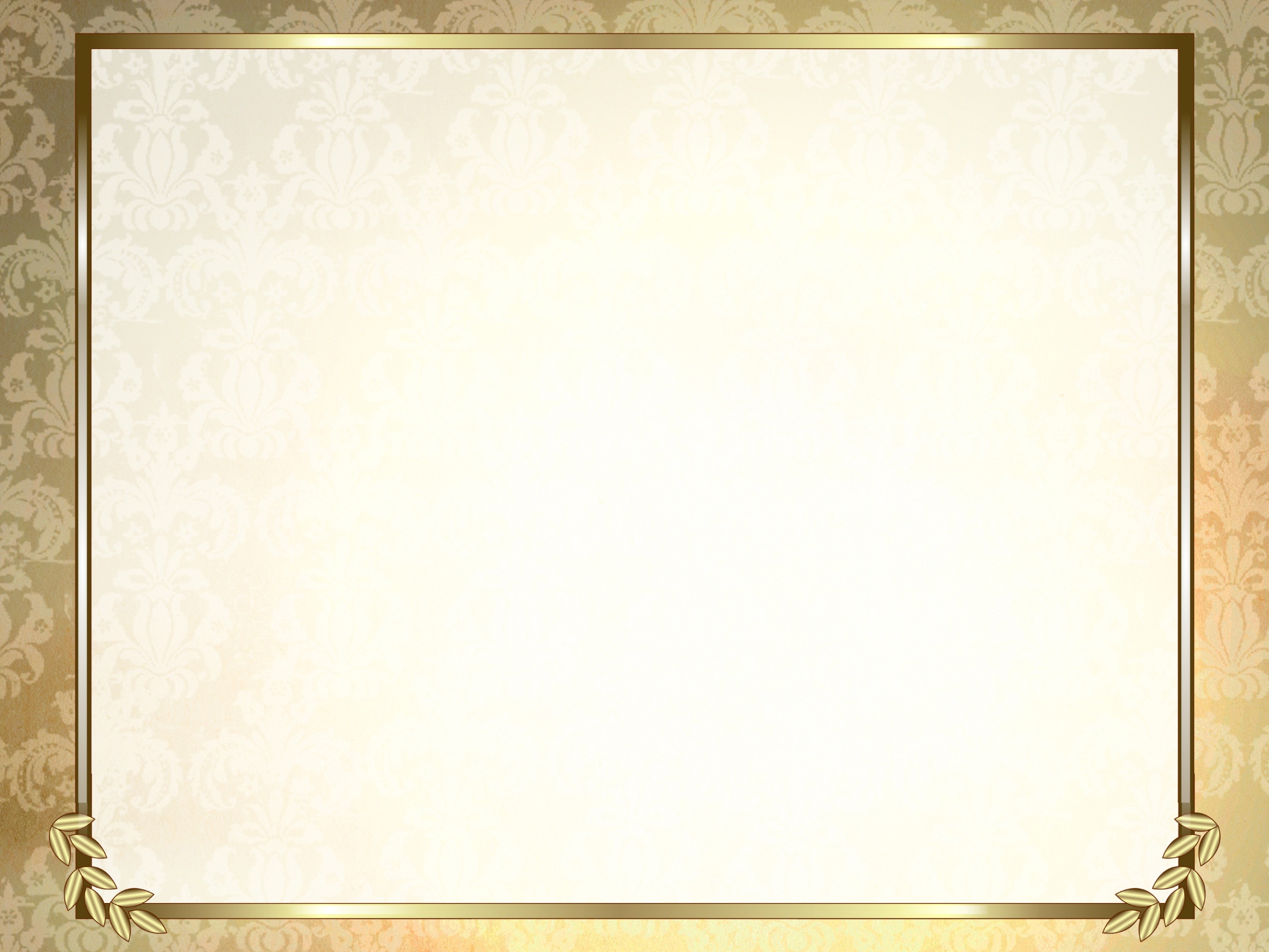 Работа с текстом
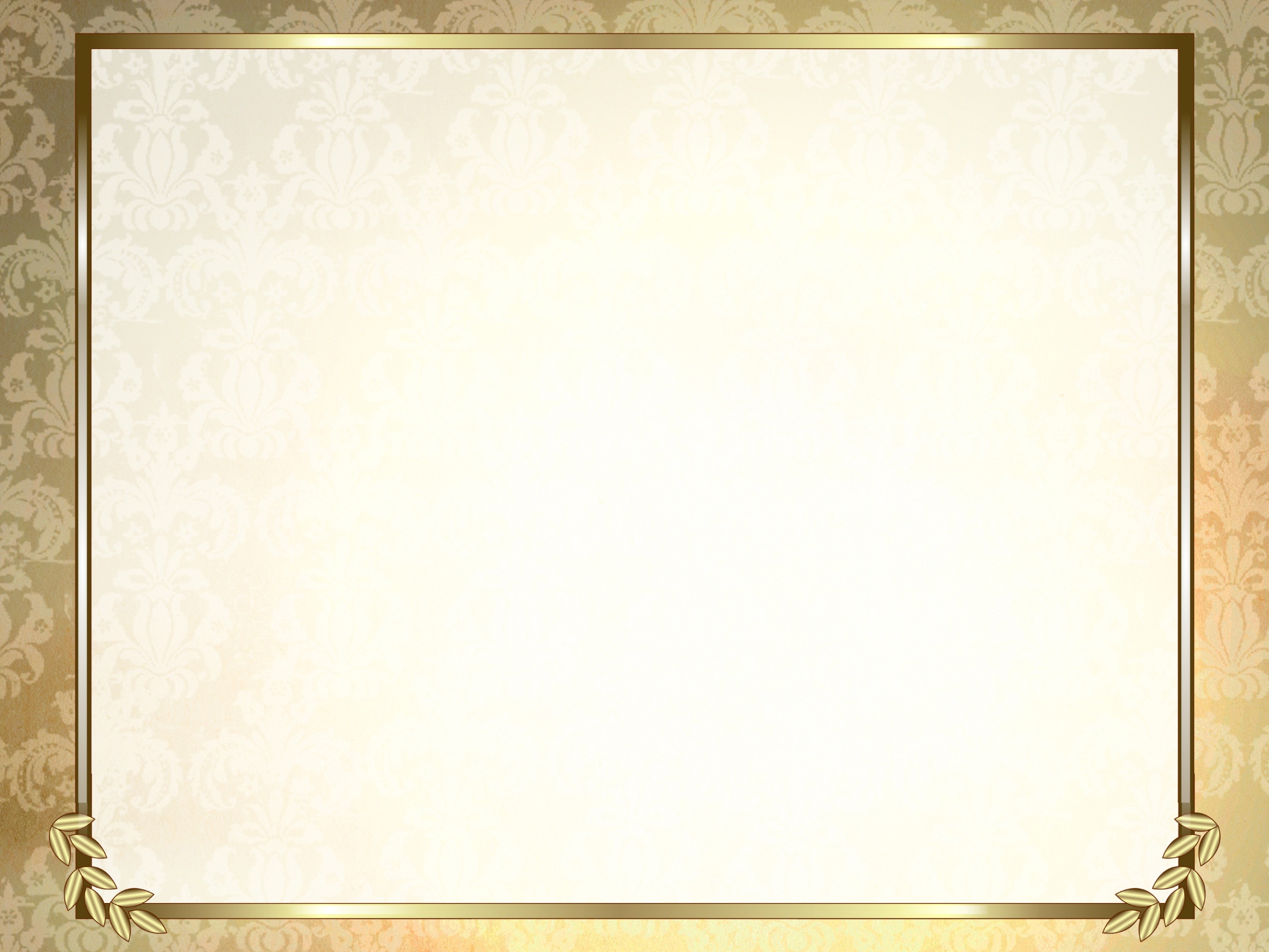 (1)Мне поручили написать статью об известном в нашем городе учителе трудового обучения Евгении Александровиче Субботине. (2)Это был не просто талантливый конструктор, великолепный мастер. (З)Это был солнечный человек с отзывчивым, горячим сердцем.
 
(4)Я пришёл к нему прямо на работу и, попросив уделить мне несколько минут, стал задавать специально приготовленные вопросы.
(5)— Знаешь что, Жень, мне приятно, что ты пишешь обо мне статью. (6)Там будет, наверное, много хороших слов. (7)Но я бы хотел, чтобы ты написал о другом. (8)Конечно, теперь я стал известным в городе, уважаемым человеком, но всё могло бы сложиться совсем иначе. (9)И наверное, совсем другой была бы моя жизнь, если бы не один случай.
 
(10)У меня не было отца, не было матери. (11)Вернее, они как бы существовали, приходили ночевать и смотрели на нас, голодных и грязных, с недоумением: откуда эти дети, что они тут делают? (12)Я жил тем, что воровал или выпрашивал. (13)Подаянием кормил двух своих маленьких сестрёнок. (14)Моих родителей то и дело вызывали на какие-то комиссии, к нам постоянно приходили то участковый, то инспектор по делам несовершеннолетних. (15)Да только что они могли сделать... (16)Я рос волчонком. (17)Вокруг меня был мир, населённый людьми, они жили в тёплых домах, ели хлеб, покупали детям гостинцы, а я смотрел на них из глухого леса, где всегда было сыро и темно. (18)Вот тогда я и научился открывать любой замок, разобрался во всех видах сигнализации... (19)Но однажды я попался. (20)В квартиру внезапно вернулись хозяева, мне пришлось прыгать с третьего этажа, и я вывихнул ногу. (21)Суд. (22)Родителей нигде не могли найти, и на заседании сидела классная руководительница. (23)Ни лица, ни имени её я не помню. (24)Помню только, что она была совсем молоденькой девчонкой. (25)Прокурор задал ей какой-то вопрос, она встала и вдруг заплакала.
 
(26)Она плакала и говорила: «Не надо сажать его в тюрьму! (27)Пожалуйста». (28)Прокурор ей строго говорит: «Не плачьте, вы на вопрос ответьте». (29)А она опять — плачет и только одно твердит: «Не сажайте его в тюрьму». (30)И в этот момент я испытал чувство, которое невозможно описать никакими словами. (31)Чужой человек плачет по тебе. (32)Это что значит? (ЗЗ)Это значит, что я ей чем-то дорог, это значит, что я ей нужен. (34)Выходит, что я не посторонний, не чужой! (35)Выходит, что солнце светит и для меня, и трава на лугах — это тоже моё, и в жизни есть какое-то моё место. (Зб)Значит, если меня не будет, то кому-то от этого станет плохо, значит, кому-то надо, чтобы я был. (37)Я сейчас вот пытаюсь описать свои мысли, а
тогда это была какая-то безудержная радость, заполнившая всю мою душу.
 
(38)Мне дали четыре года колонии. (39)Я отсидел, вернулся и начал новую жизнь. (40)У меня было много хорошего, теперь я счастливый, состоявшийся человек. (41)Но до сих пор я не могу забыть тех слёз, которые отогрели моё закоченевшее сердце. (42)И никогда не забуду.
(По Е.П. Новикову*)
* Евгений Петрович Новиков (род. в 1934 г.) — журналист, автор статей на морально-этические темы.
(1)Мне поручили написать статью об известном в нашем городе учителе трудового обучения Евгении Александровиче Субботине. (2)Это был не просто талантливый конструктор, великолепный мастер. (З)Это был солнечный человек с отзывчивым, горячим сердцем.
 
(4)Я пришёл к нему прямо на работу и, попросив уделить мне несколько минут, стал задавать специально приготовленные вопросы.
(5)— Знаешь что, Жень, мне приятно, что ты пишешь обо мне статью. (6)Там будет, наверное, много хороших слов. (7)Но я бы хотел, чтобы ты написал о другом. (8)Конечно, теперь я стал известным в городе, уважаемым человеком, но всё могло бы сложиться совсем иначе. (9)И наверное, совсем другой была бы моя жизнь, если бы не один случай.
 
(10)У меня не было отца, не было матери. (11)Вернее, они как бы существовали, приходили ночевать и смотрели на нас, голодных и грязных, с недоумением: откуда эти дети, что они тут делают? (12)Я жил тем, что воровал или выпрашивал. (13)Подаянием кормил двух своих маленьких сестрёнок. (14)Моих родителей то и дело вызывали на какие-то комиссии, к нам постоянно приходили то участковый, то инспектор по делам несовершеннолетних. (15)Да только что они могли сделать... (16)Я рос волчонком. (17)Вокруг меня был мир, населённый людьми, они жили в тёплых домах, ели хлеб, покупали детям гостинцы, а я смотрел на них из глухого леса, где всегда было сыро и темно. (18)Вот тогда я и научился открывать любой замок, разобрался во всех видах сигнализации... (19)Но однажды я попался. (20)В квартиру внезапно вернулись хозяева, мне пришлось прыгать с третьего этажа, и я вывихнул ногу. (21)Суд. (22)Родителей нигде не могли найти, и на заседании сидела классная руководительница. (23)Ни лица, ни имени её я не помню. (24)Помню только, что она была совсем молоденькой девчонкой. (25)Прокурор задал ей какой-то вопрос, она встала и вдруг заплакала.
 
(26)Она плакала и говорила: «Не надо сажать его в тюрьму! (27)Пожалуйста». (28)Прокурор ей строго говорит: «Не плачьте, вы на вопрос ответьте». (29)А она опять — плачет и только одно твердит: «Не сажайте его в тюрьму». (30)И в этот момент я испытал чувство, которое невозможно описать никакими словами. (31)Чужой человек плачет по тебе. (32)Это что значит? (ЗЗ)Это значит, что я ей чем-то дорог, это значит, что я ей нужен. (34)Выходит, что я не посторонний, не чужой! (35)Выходит, что солнце светит и для меня, и трава на лугах — это тоже моё, и в жизни есть какое-то моё место. (Зб)Значит, если меня не будет, то кому-то от этого станет плохо, значит, кому-то надо, чтобы я был. (37)Я сейчас вот пытаюсь описать свои мысли, а
тогда это была какая-то безудержная радость, заполнившая всю мою душу.
 
(38)Мне дали четыре года колонии. (39)Я отсидел, вернулся и начал новую жизнь. (40)У меня было много хорошего, теперь я счастливый, состоявшийся человек. (41)Но до сих пор я не могу забыть тех слёз, которые отогрели моё закоченевшее сердце. (42)И никогда не забуду.
(По Е.П. Новикову*)
* Евгений Петрович Новиков (род. в 1934 г.) — журналист, автор статей на морально-этические темы.
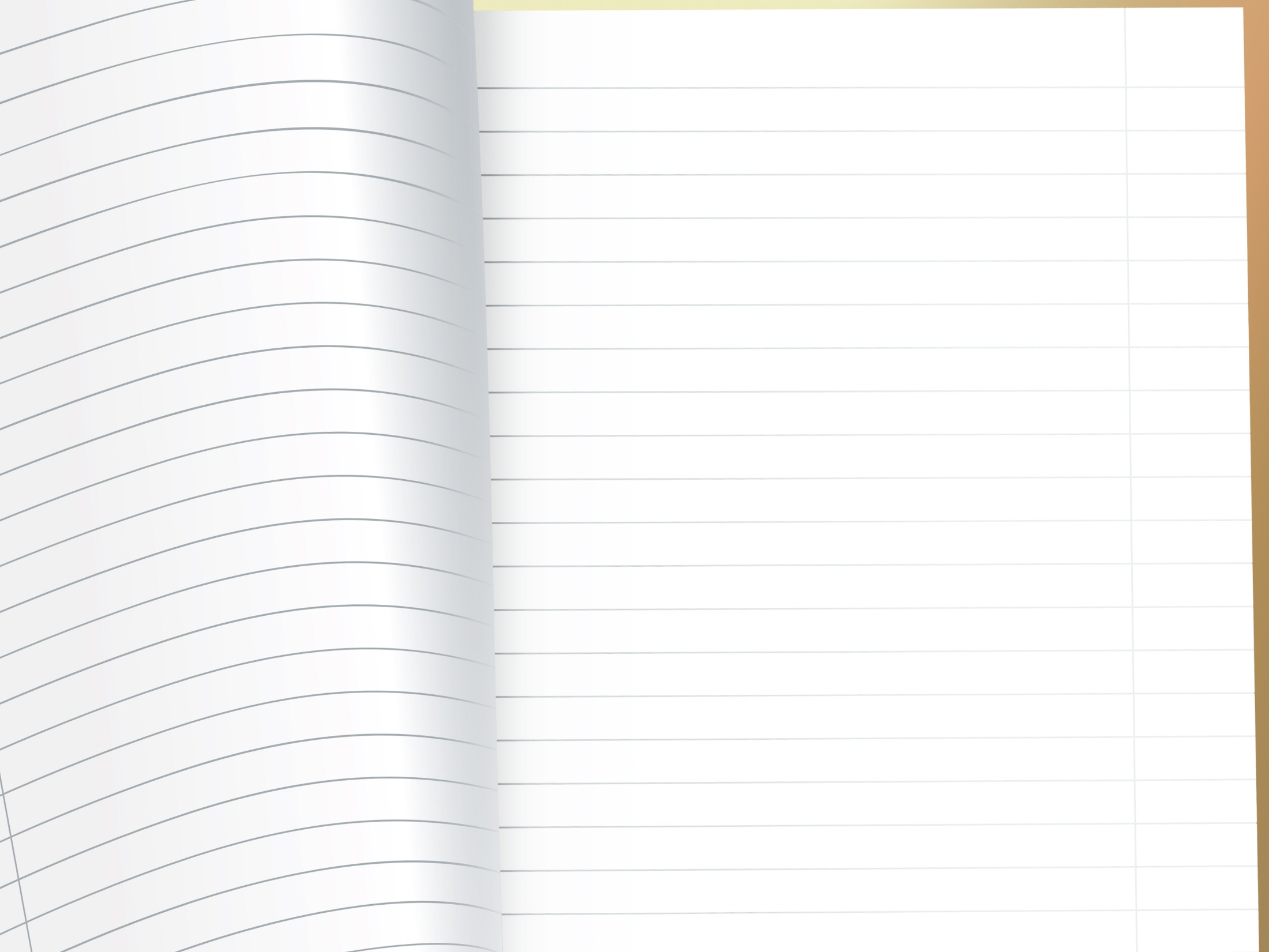 (1)Мне поручили написать статью об известном в нашем городе учителе трудового обучения Евгении Александровиче Субботине. (2)Это был не просто талантливый конструктор, великолепный мастер. (З)Это был солнечный человек с отзывчивым, горячим сердцем. 
(4)Я пришёл к нему прямо на работу и, попросив уделить мне несколько минут, стал задавать специально приготовленные вопросы.
(5)— Знаешь что, Жень, мне приятно, что ты пишешь обо мне статью. (6)Там будет, наверное, много хороших слов. (7)Но я бы хотел, чтобы ты написал о другом. (8)Конечно, теперь я стал известным в городе, уважаемым человеком, но всё могло бы сложиться совсем иначе. (9)И наверное, совсем другой была бы моя жизнь, если бы не один случай. 
(10)У меня не было отца, не было матери. (11)Вернее, они как бы существовали, приходили ночевать и смотрели на нас, голодных и грязных, с недоумением: откуда эти дети, что они тут делают? (12)Я жил тем, что воровал или выпрашивал. (13)Подаянием кормил двух своих маленьких сестрёнок. (14)Моих родителей то и дело вызывали на какие-то комиссии, к нам постоянно приходили то участковый, то инспектор по делам несовершеннолетних. (15)Да только что они могли сделать... (16)Я рос волчонком. (17)Вокруг меня был мир, населённый людьми, они жили в тёплых домах, ели хлеб, покупали детям гостинцы, а я смотрел на них из глухого леса, где всегда было сыро и темно. (18)Вот тогда я и научился открывать любой замок, разобрался во всех видах сигнализации... (19)Но однажды я попался. (20)В квартиру внезапно вернулись хозяева, мне пришлось прыгать с третьего этажа, и я вывихнул ногу. (21)Суд. (22)Родителей нигде не могли найти, и на заседании сидела классная руководительница. (23)Ни лица, ни имени её я не помню. (24)Помню только, что она была совсем молоденькой девчонкой. (25)Прокурор задал ей какой-то вопрос, она встала и вдруг заплакала. 
(26)Она плакала и говорила: «Не надо сажать его в тюрьму! (27)Пожалуйста». (28)Прокурор ей строго говорит: «Не плачьте, вы на вопрос ответьте». (29)А она опять — плачет и только одно твердит: «Не сажайте его в тюрьму». (30)И в этот момент я испытал чувство, которое невозможно описать никакими словами. (31)Чужой человек плачет по тебе. (32)Это что значит? (ЗЗ)Это значит, что я ей чем-то дорог, это значит, что я ей нужен. (34)Выходит, что я не посторонний, не чужой! (35)Выходит, что солнце светит и для меня, и трава на лугах — это тоже моё, и в жизни есть какое-то моё место. (Зб)Значит, если меня не будет, то кому-то от этого станет плохо, значит, кому-то надо, чтобы я был. (37)Я сейчас вот пытаюсь описать свои мысли, а
тогда это была какая-то безудержная радость, заполнившая всю мою душу. 
(38)Мне дали четыре года колонии. (39)Я отсидел, вернулся и начал новую жизнь. (40)У меня было много хорошего, теперь я счастливый, состоявшийся человек. (41)Но до сих пор я не могу забыть тех слёз, которые отогрели моё закоченевшее сердце. (42)И никогда не забуду.
(По Е.П. Новикову*)
* Евгений Петрович Новиков (род. в 1934 г.) — журналист, автор статей на морально-этические темы.
.
Читаем текст, выписываем опорные слова
                                                                Великолепный мастер
                                                               Человек с отзывчивым сердцем
                                                               Известный 
                                                               Уважаемый 
                                                               Могло бы сложиться иначе
                                                               Совсем другой бы была моя жизнь
                                                               Отец, мать как бы существуют
                                                               Голодные, грязные
                                                               Воровал, выпрашивал
                                                               Несовершеннолетний
                                                               Волчонок
                                                               Тёплый дом – глухой лес
                                                               Вот тогда-то…
                                                               Случай
                                                               Однажды попался
                                                               Родителей не могли найти
                                                               Классный руководитель
                                                               В этот момент
                                                               Я чем-то дорог
                                                               Я нужен
                                                               Я не чужой
                                                               Солнце, трава - для меня
                                                               Моё место в жизни
                                                               Вернулся
                                                               Начал новую жизнь
                                                               Слёзы отогрели закоченевшее сердце
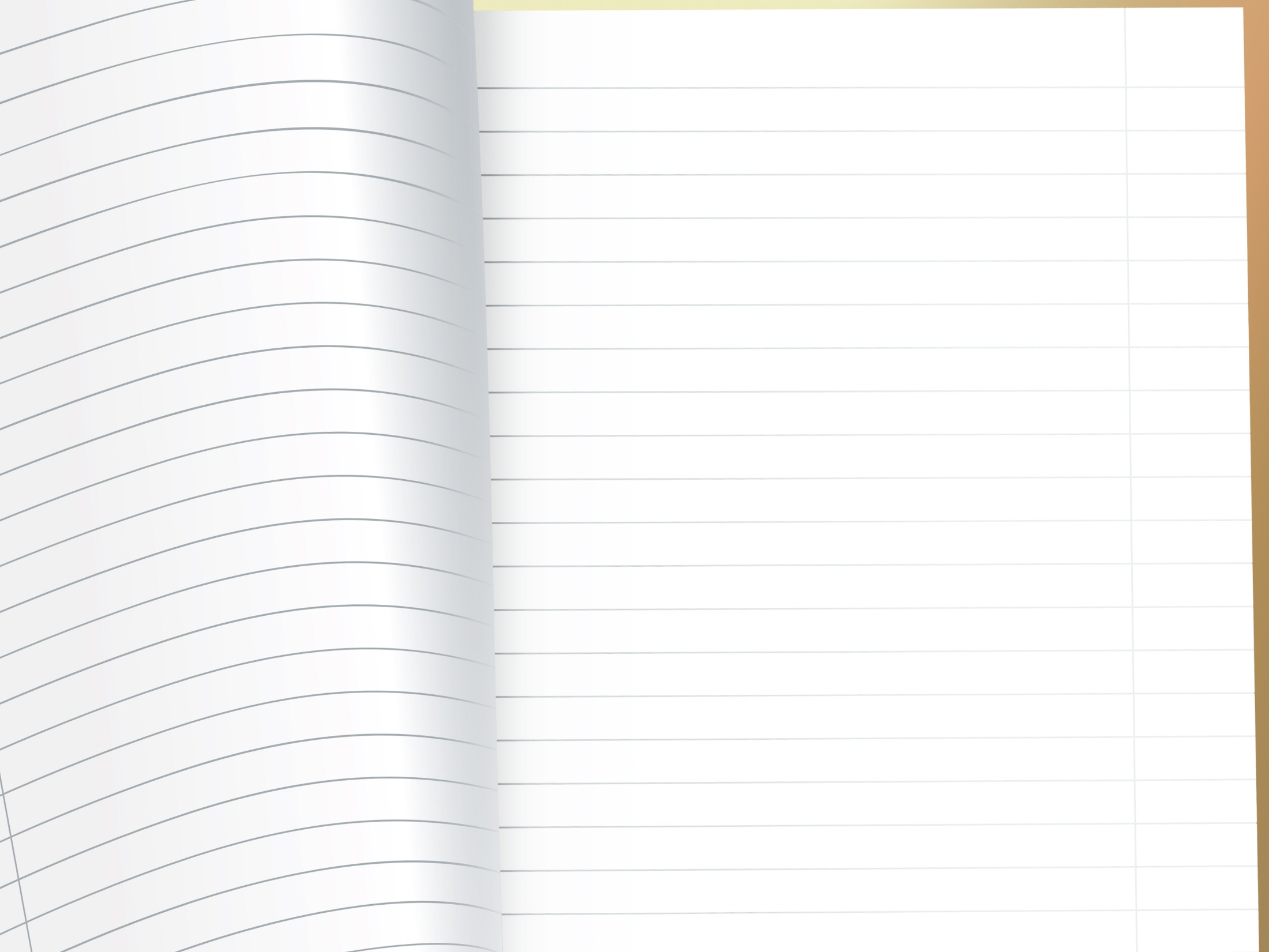 (1)Мне поручили написать статью об известном в нашем городе учителе трудового обучения Евгении Александровиче Субботине. (2)Это был не просто талантливый конструктор, великолепный мастер. (З)Это был солнечный человек с отзывчивым, горячим сердцем.
 
(4)Я пришёл к нему прямо на работу и, попросив уделить мне несколько минут, стал задавать специально приготовленные вопросы.
(5)— Знаешь что, Жень, мне приятно, что ты пишешь обо мне статью. (6)Там будет, наверное, много хороших слов. (7)Но я бы хотел, чтобы ты написал о другом. (8)Конечно, теперь я стал известным в городе, уважаемым человеком, но всё могло бы сложиться совсем иначе. (9)И наверное, совсем другой была бы моя жизнь, если бы не один случай.
 
(10)У меня не было отца, не было матери. (11)Вернее, они как бы существовали, приходили ночевать и смотрели на нас, голодных и грязных, с недоумением: откуда эти дети, что они тут делают? (12)Я жил тем, что воровал или выпрашивал. (13)Подаянием кормил двух своих маленьких сестрёнок. (14)Моих родителей то и дело вызывали на какие-то комиссии, к нам постоянно приходили то участковый, то инспектор по делам несовершеннолетних. (15)Да только что они могли сделать... (16)Я рос волчонком. (17)Вокруг меня был мир, населённый людьми, они жили в тёплых домах, ели хлеб, покупали детям гостинцы, а я смотрел на них из глухого леса, где всегда было сыро и темно. (18)Вот тогда я и научился открывать любой замок, разобрался во всех видах сигнализации... (19)Но однажды я попался. (20)В квартиру внезапно вернулись хозяева, мне пришлось прыгать с третьего этажа, и я вывихнул ногу. (21)Суд. (22)Родителей нигде не могли найти, и на заседании сидела классная руководительница. (23)Ни лица, ни имени её я не помню. (24)Помню только, что она была совсем молоденькой девчонкой. (25)Прокурор задал ей какой-то вопрос, она встала и вдруг заплакала.
 
(26)Она плакала и говорила: «Не надо сажать его в тюрьму! (27)Пожалуйста». (28)Прокурор ей строго говорит: «Не плачьте, вы на вопрос ответьте». (29)А она опять — плачет и только одно твердит: «Не сажайте его в тюрьму». (30)И в этот момент я испытал чувство, которое невозможно описать никакими словами. (31)Чужой человек плачет по тебе. (32)Это что значит? (ЗЗ)Это значит, что я ей чем-то дорог, это значит, что я ей нужен. (34)Выходит, что я не посторонний, не чужой! (35)Выходит, что солнце светит и для меня, и трава на лугах — это тоже моё, и в жизни есть какое-то моё место. (Зб)Значит, если меня не будет, то кому-то от этого станет плохо, значит, кому-то надо, чтобы я был. (37)Я сейчас вот пытаюсь описать свои мысли, а
тогда это была какая-то безудержная радость, заполнившая всю мою душу.
 
(38)Мне дали четыре года колонии. (39)Я отсидел, вернулся и начал новую жизнь. (40)У меня было много хорошего, теперь я счастливый, состоявшийся человек. (41)Но до сих пор я не могу забыть тех слёз, которые отогрели моё закоченевшее сердце. (42)И никогда не забуду.
(По Е.П. Новикову*)
* Евгений Петрович Новиков (род. в 1934 г.) — журналист, автор статей на морально-этические темы.
Группируем слова по темам
                                                          Великолепный мастер
                                                          Человек с отзывчивым сердцем
                                                          Известный 
                                                          Уважаемый 
                                                           Могло бы сложиться иначе
                                                           Совсем другой бы была моя жизнь
                                                           Отец, мать как бы существуют
                                                           Голодные, грязные
                                                           Воровал, выпрашивал
                                                           Несовершеннолетний
                                                           Волчонок
                                                          Тёплый дом – глухой лес
                                                          Вот тогда-то…
                                                          Случай
                                                          Однажды попался
                                                          Родителей не могли найти
                                                          Классный руководитель
                                                          В этот момент я испытал чувство
                                                          Я чем-то дорог
                                                          Я нужен
                                                          Я не чужой
                                                          Солнце, трава - для меня
                                                          Моё место в жизни
                                                          Вернулся
                                                          Начал новую жизнь
                                                          Слёзы отогрели закоченевшее сердце
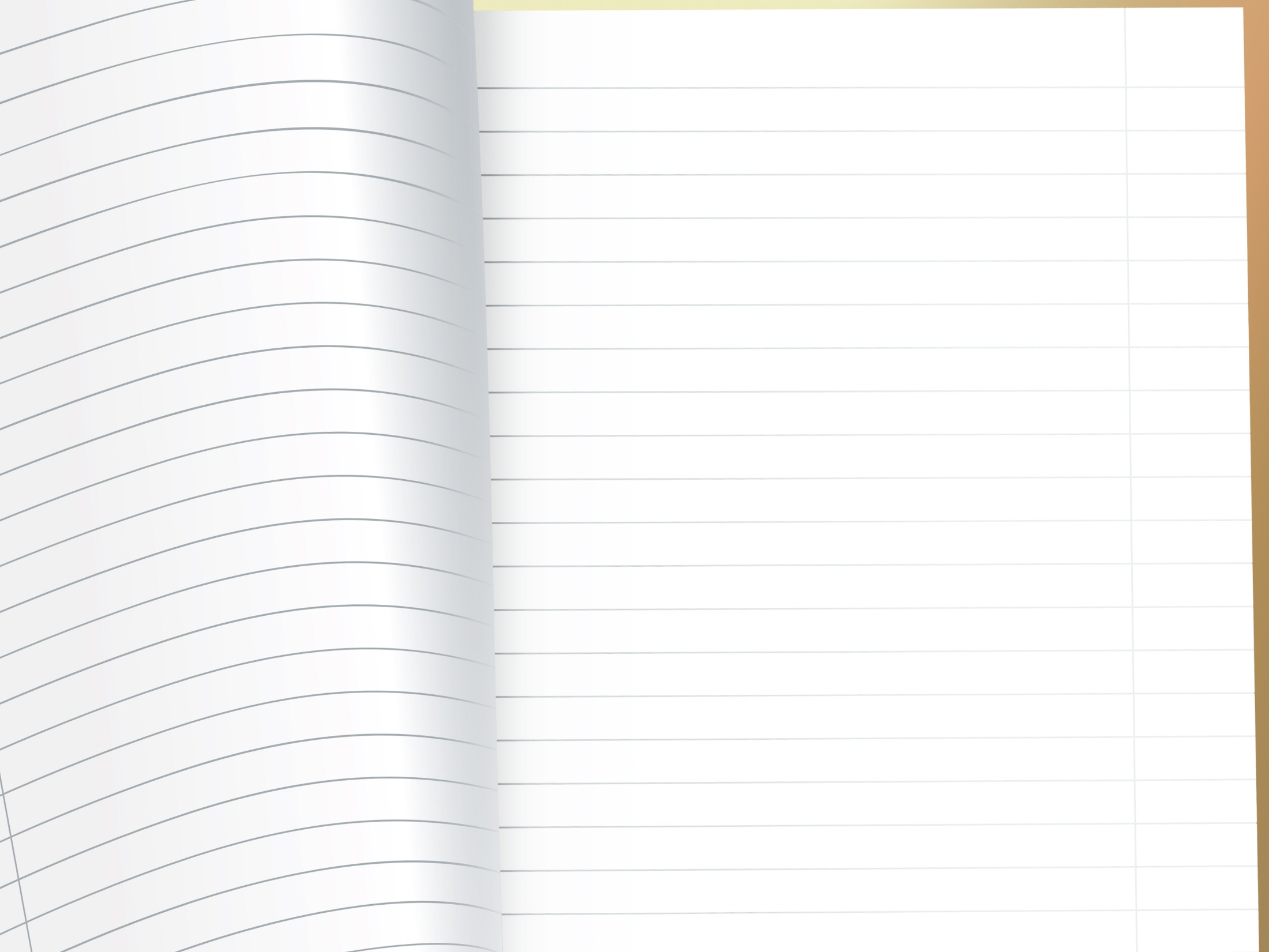 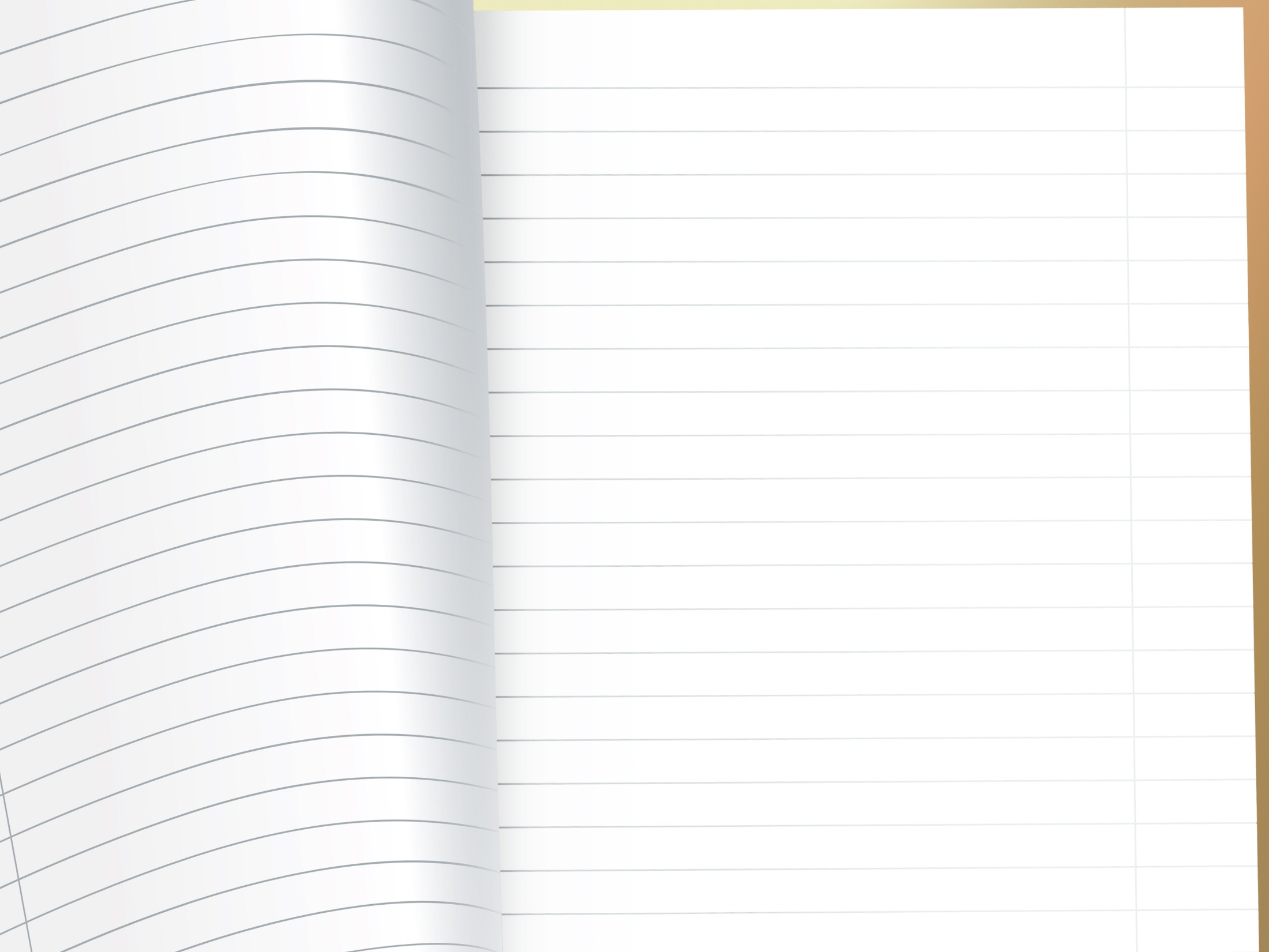 (1)Мне поручили написать статью об известном в нашем городе учителе трудового обучения Евгении Александровиче Субботине. (2)Это был не просто талантливый конструктор, великолепный мастер. (З)Это был солнечный человек с отзывчивым, горячим сердцем. 
(4)Я пришёл к нему прямо на работу и, попросив уделить мне несколько минут, стал задавать специально приготовленные вопросы.
(5)— Знаешь что, Жень, мне приятно, что ты пишешь обо мне статью. (6)Там будет, наверное, много хороших слов. (7)Но я бы хотел, чтобы ты написал о другом. (8)Конечно, теперь я стал известным в городе, уважаемым человеком, но всё могло бы сложиться совсем иначе. (9)И наверное, совсем другой была бы моя жизнь, если бы не один случай. 
(10)У меня не было отца, не было матери. (11)Вернее, они как бы существовали, приходили ночевать и смотрели на нас, голодных и грязных, с недоумением: откуда эти дети, что они тут делают? (12)Я жил тем, что воровал или выпрашивал. (13)Подаянием кормил двух своих маленьких сестрёнок. (14)Моих родителей то и дело вызывали на какие-то комиссии, к нам постоянно приходили то участковый, то инспектор по делам несовершеннолетних. (15)Да только что они могли сделать... (16)Я рос волчонком. (17)Вокруг меня был мир, населённый людьми, они жили в тёплых домах, ели хлеб, покупали детям гостинцы, а я смотрел на них из глухого леса, где всегда было сыро и темно. (18)Вот тогда я и научился открывать любой замок, разобрался во всех видах сигнализации... (19)Но однажды я попался. (20)В квартиру внезапно вернулись хозяева, мне пришлось прыгать с третьего этажа, и я вывихнул ногу. (21)Суд. (22)Родителей нигде не могли найти, и на заседании сидела классная руководительница. (23)Ни лица, ни имени её я не помню. (24)Помню только, что она была совсем молоденькой девчонкой. (25)Прокурор задал ей какой-то вопрос, она встала и вдруг заплакала. 
(26)Она плакала и говорила: «Не надо сажать его в тюрьму! (27)Пожалуйста». (28)Прокурор ей строго говорит: «Не плачьте, вы на вопрос ответьте». (29)А она опять — плачет и только одно твердит: «Не сажайте его в тюрьму». (30)И в этот момент я испытал чувство, которое невозможно описать никакими словами. (31)Чужой человек плачет по тебе. (32)Это что значит? (ЗЗ)Это значит, что я ей чем-то дорог, это значит, что я ей нужен. (34)Выходит, что я не посторонний, не чужой! (35)Выходит, что солнце светит и для меня, и трава на лугах — это тоже моё, и в жизни есть какое-то моё место. (Зб)Значит, если меня не будет, то кому-то от этого станет плохо, значит, кому-то надо, чтобы я был. (37)Я сейчас вот пытаюсь описать свои мысли, а
тогда это была какая-то безудержная радость, заполнившая всю мою душу. 
(38)Мне дали четыре года колонии. (39)Я отсидел, вернулся и начал новую жизнь. (40)У меня было много хорошего, теперь я счастливый, состоявшийся человек. (41)Но до сих пор я не могу забыть тех слёз, которые отогрели моё закоченевшее сердце. (42)И никогда не забуду.
(По Е.П. Новикову*)
* Евгений Петрович Новиков (род. в 1934 г.) — журналист, автор статей на морально-этические темы.
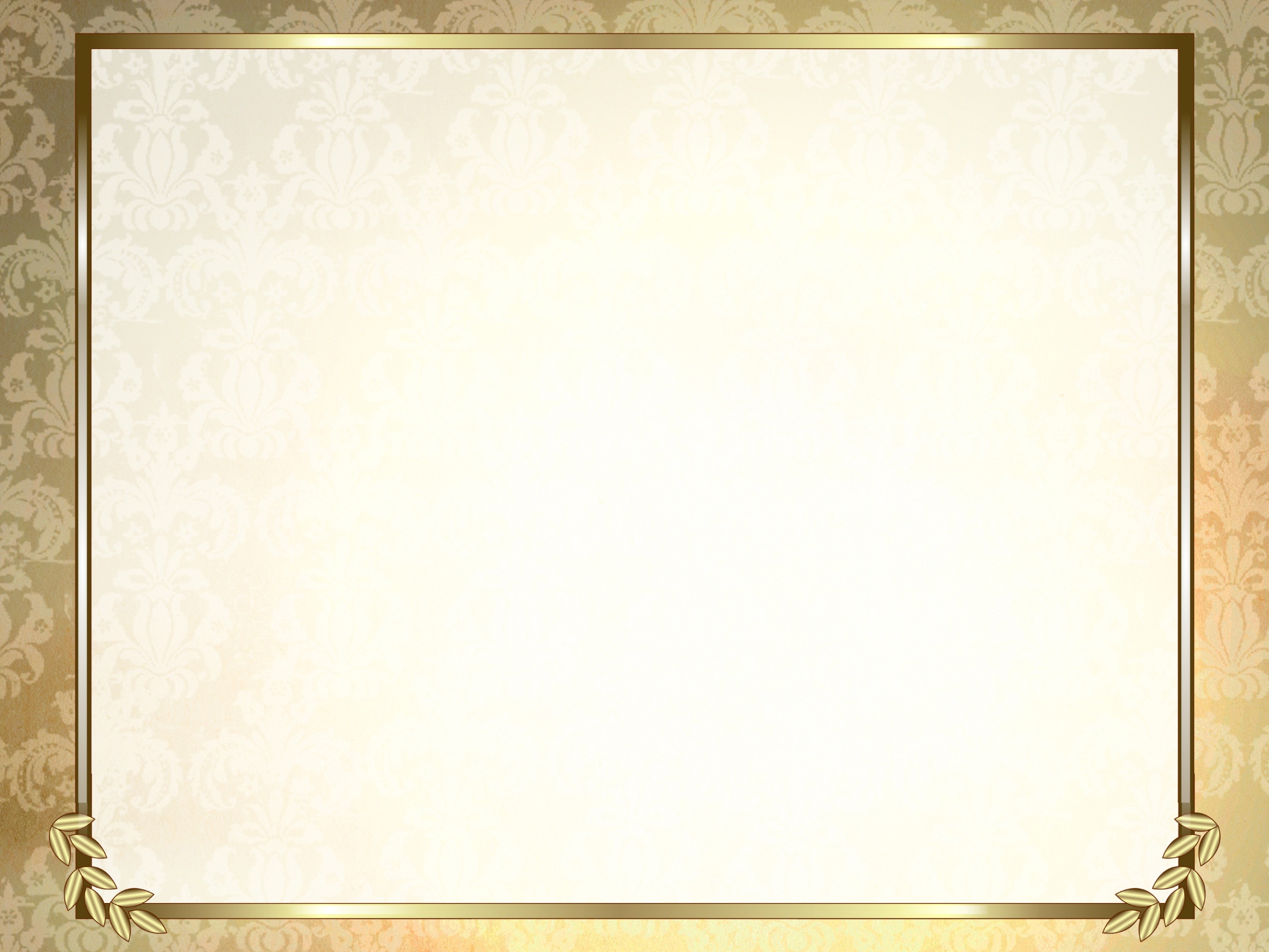 Определяем 
  проблему и позицию автора
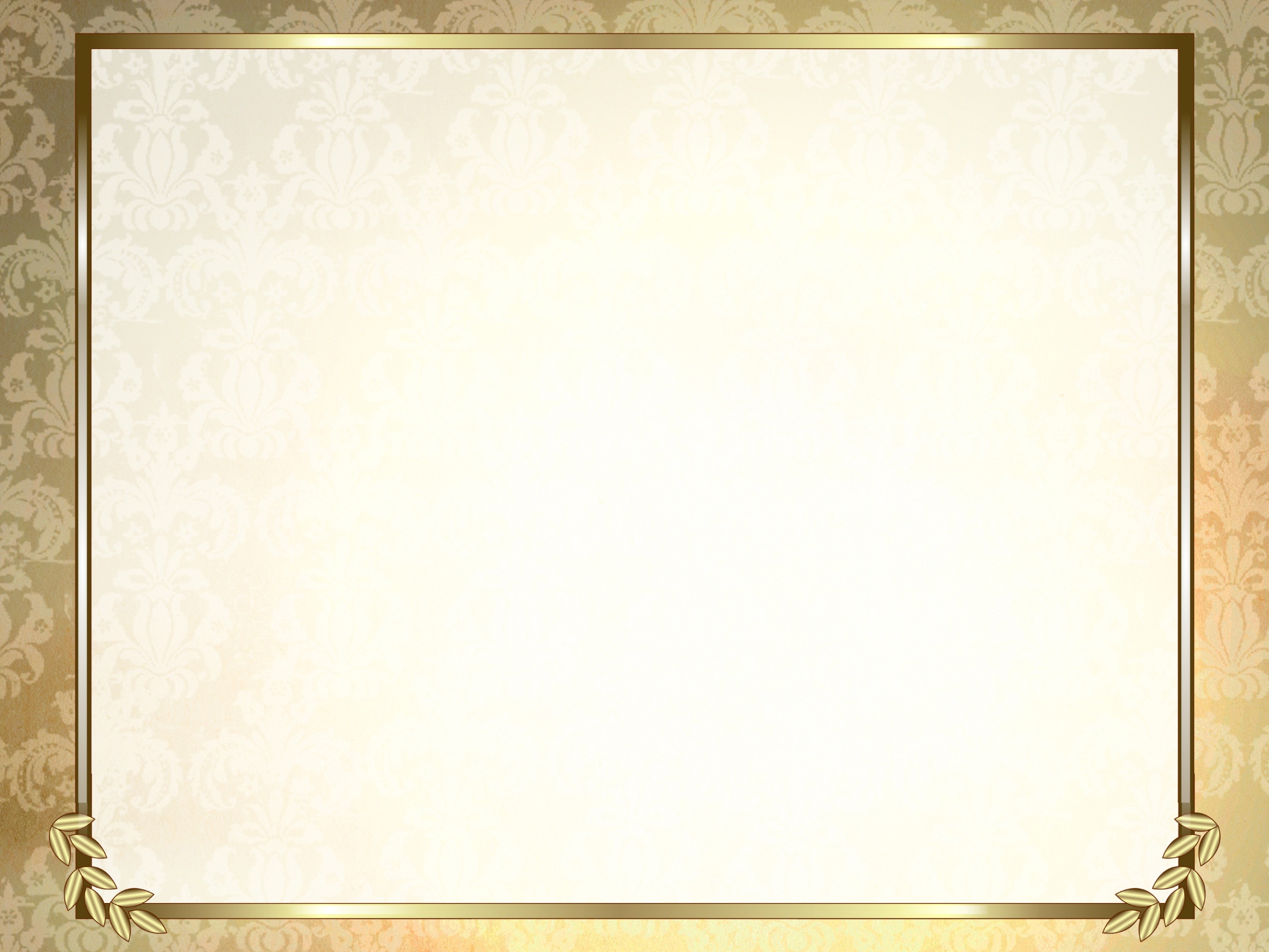 Какие выводы можно сделать 
 
1.Под словом «проблема» в данном случае понимается то, О ЧЁМ говорится в тексте.
2.Для формулировки проблемы используются следующие речевые модели: автор поднимает проблему (чего?)… Как… / В чём … /Что… / Почему….? Вот проблема, которую поднимает  автор.
3.Позиция автора - то, ради чего написан текст; то главное, что хотел сказать автор.
4.Проблема – позиция соотносятся следующим образом: проблема – вопрос; позиция -  ответ.
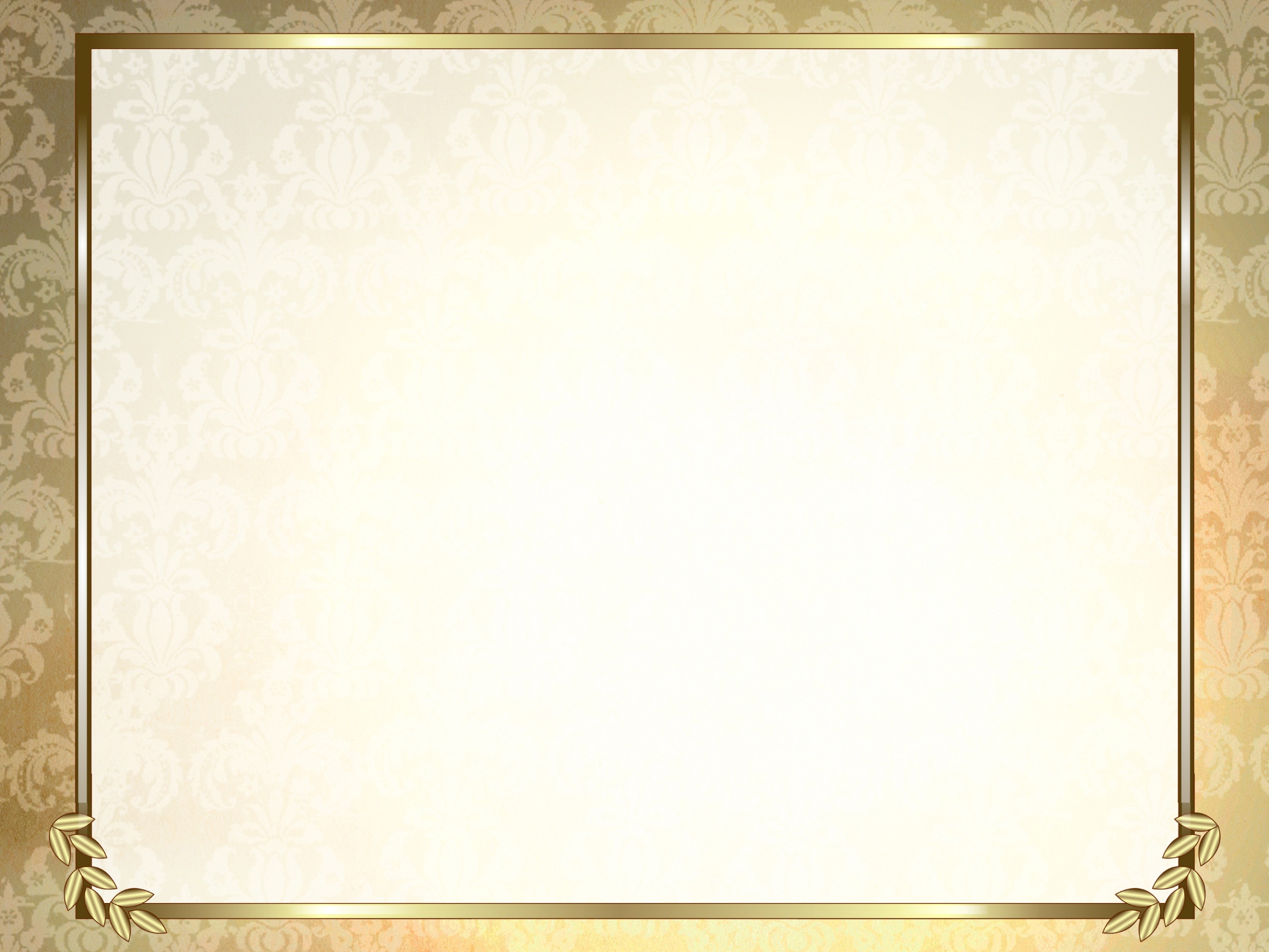 Только серьёзная работа
 с авторским текстом , продуманная структура – залог написания действительно хорошего сочинения
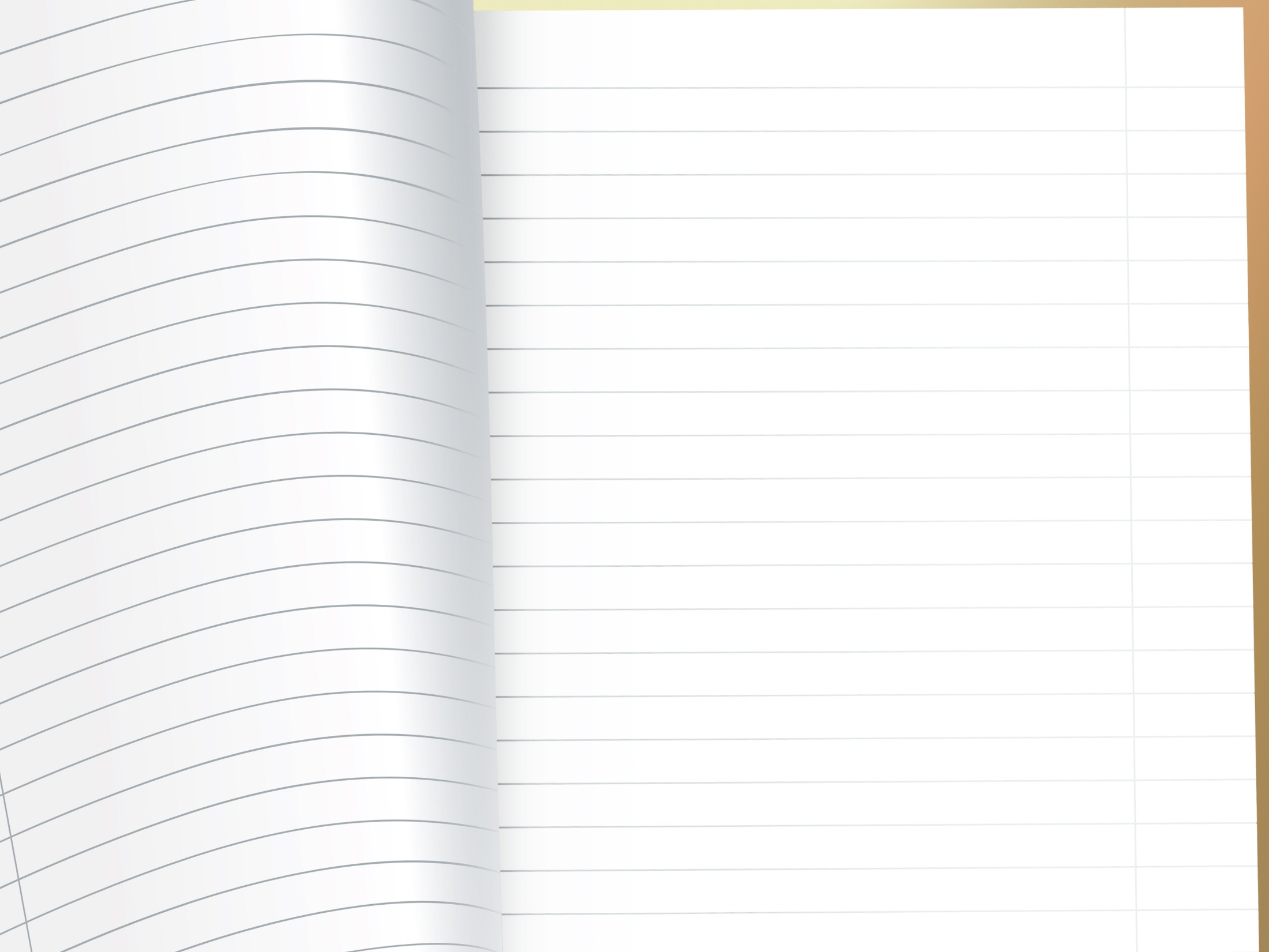 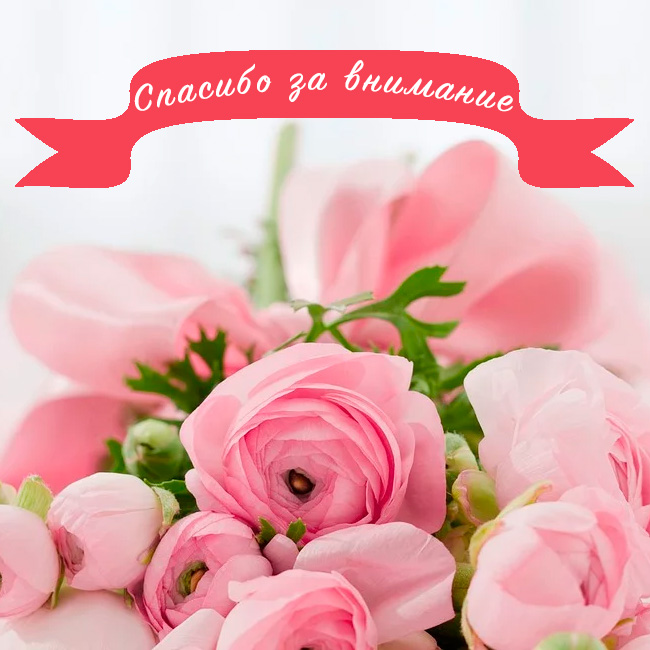